Новогоднийкроссворд
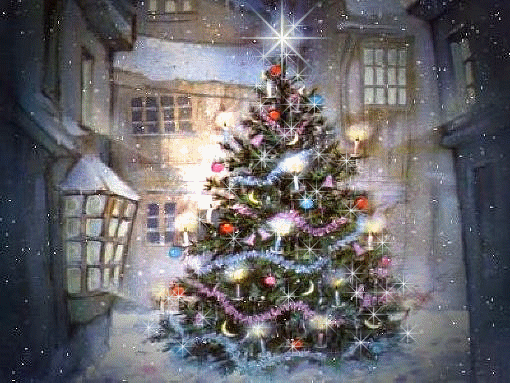 Автор-составитель: Чайка В.В.
Новый год!
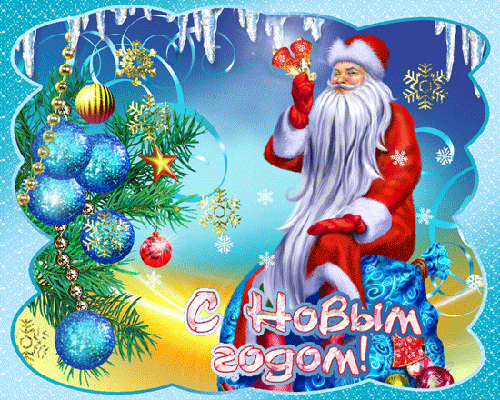 Быстро огоньки мигают,
Сверху вниз перебегают.
Эта дружная команда
Называется…
В небесах она сверкает,
Нашу елку украшает.
Не померкнет никогда
В новогодний день…
Новогодний хоровод
Взрослых и детей зовет.
Дед Мороз – проказник,
К нам спешит на…
И пляшут, и скачут
Там все, как один.
И лентою вьется
Цветной…
Целый год лежал на полке,
А теперь висит на елке.
Это не фонарик,
А стеклянный ….
И в коробки, и в пакеты
Упакованы конфеты.
Фантики так ярки!
Будут всем…
В Новый Год она пришла,
Вкусный запах принесла.
На ветвях ее иголки,
Ну конечно это…
1
Всюду в этот праздник грохот!
Взрыв, за ним веселый хохот!
Очень шумная игрушка –
Новогодняя…
Елка в праздник Новый Год
Взрослых и детей зовет.
Приглашает весь народ
В новогодний…
праздник
2
х    л     о           у    ш    к     а
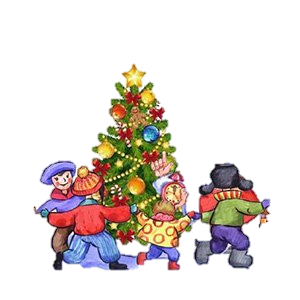 3
х    о           о     в    о    д
4
ш           р    и    к
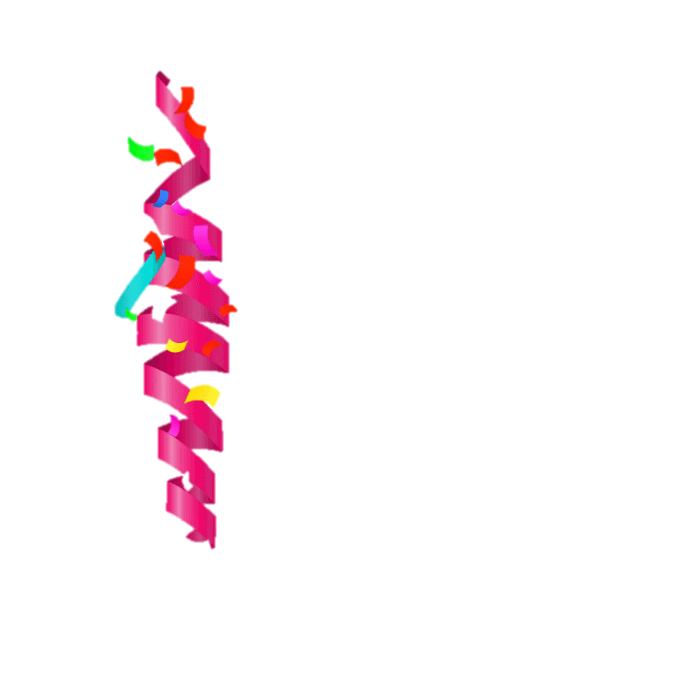 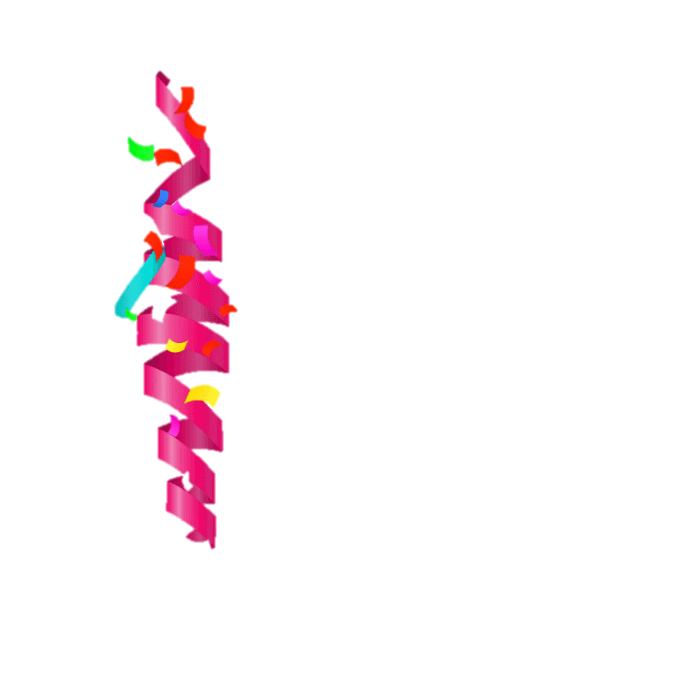 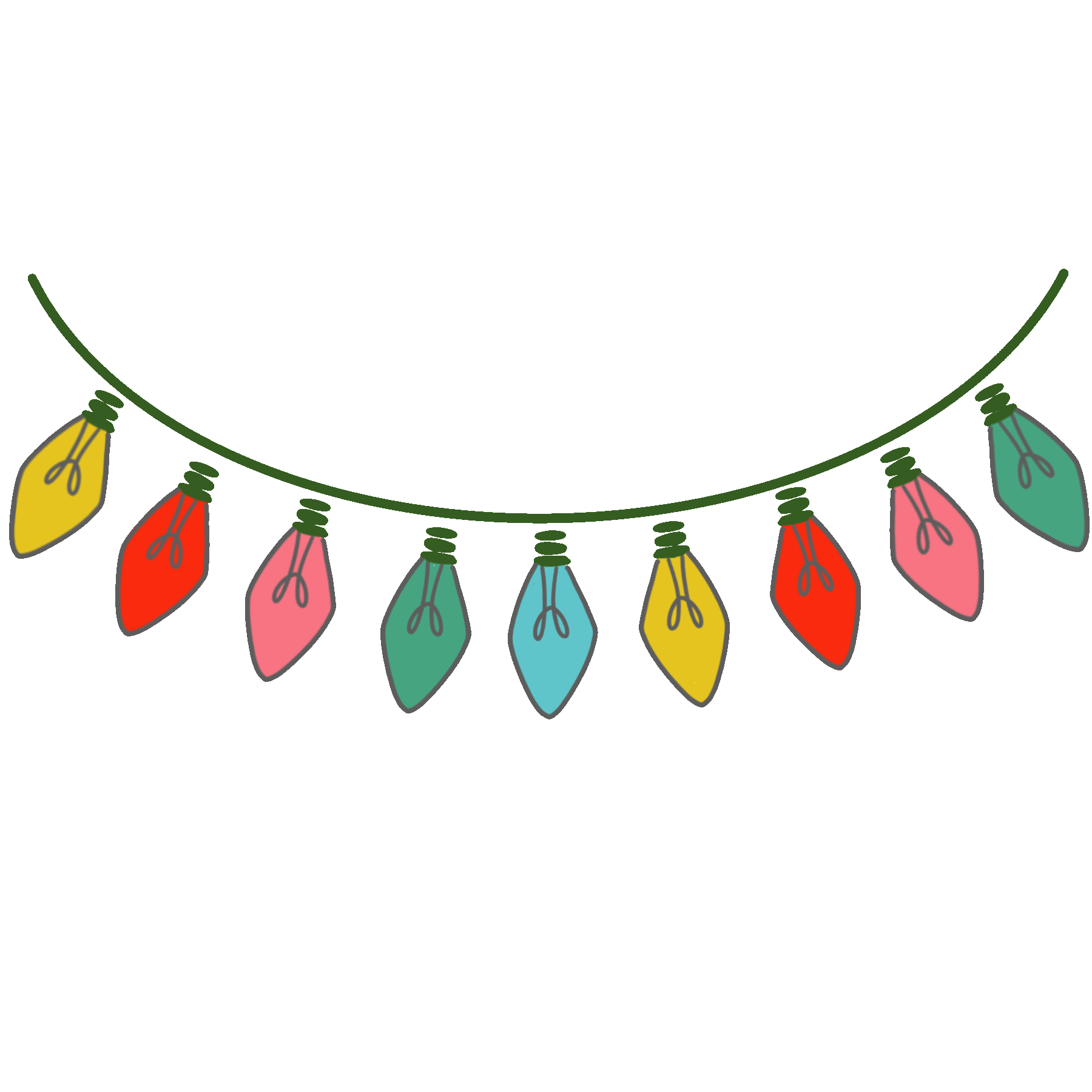 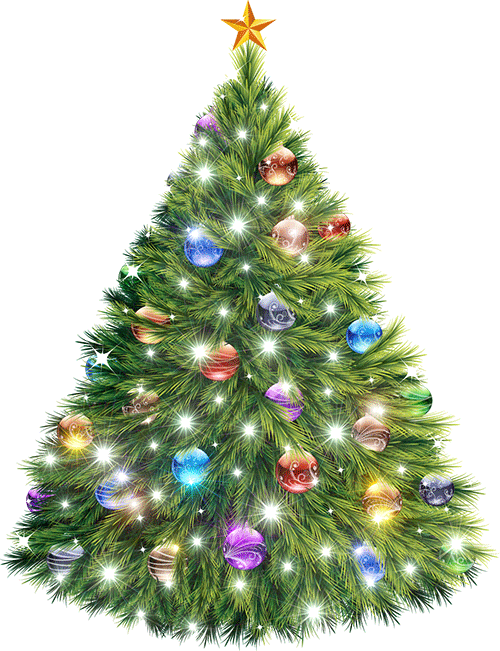 з      в    е           д     а
5
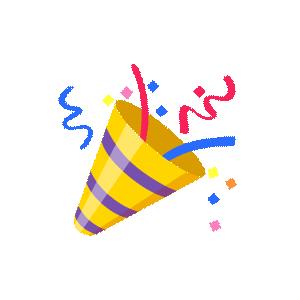 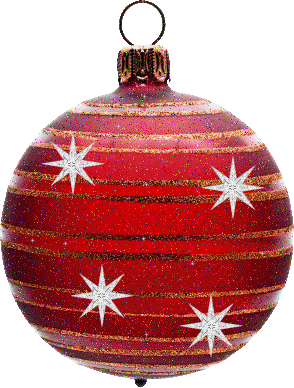 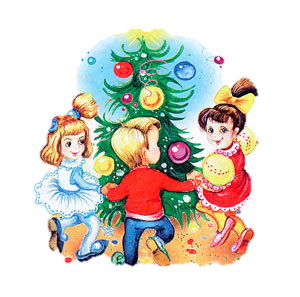 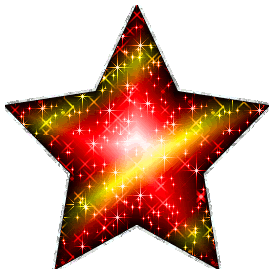 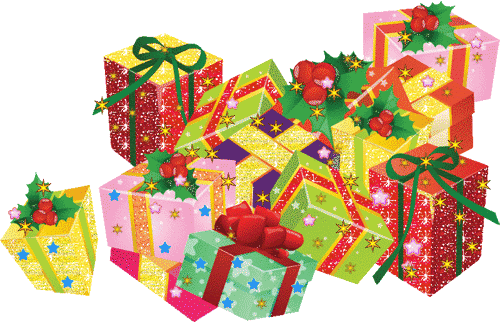 6
п   о            а     р    к     и
7
с     е    р     п    а           т     и    н
г            р     л     я    н    д     а
8
ё    л           а
9